SAS 99 – Consideration of Fraud in a Financial Statement Audit
Why a New Standard?
Provide CPAs with Clarified and Focused Auditing Guidance on Fraud
Re-emphasize the role of entity management and boards in preventing and detecting fraud
This Presentation
SAS 99 is applicable to Financial Statement Audit 
Its approach is valuable for other audits
Overview of SAS 99
SAS 99 Impact on the Auditor
No change in the auditor’s responsibility to detect material fraud in financial statement audits 
No change in the auditor’s required communication of evidence of fraud 
Significant changes in required auditing procedures and documentation in a financial statement audit
The SAS Says
Its management’s responsibility: 
Setting the proper tone 
Creating and maintaining a culture of honesty and ethics 
Establishing appropriate controls
The Fraud Triangle
Motive
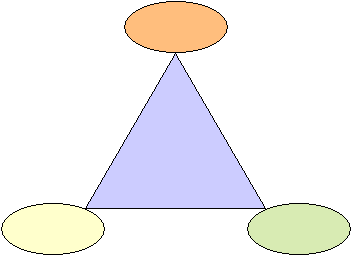 Opportunity
Rationalizatio
Motive
Rationalization
Opportunity
The Two Types of SAS 99 Fraud
Misstatements arising from fraudulent financial reporting 
Intentional misrepresentation in or omission of material events, transactions or other information 
Intentional misapplication of GAAP 
Falsification or manipulation of accounting records or documents 
Misstatement arising from misappropriation of assets 
Theft that causes the financial statements to not be fairly presented in all material respects
Exercising Professional Skepticism
Defined as “an attitude that includes a questioning mind and a critical assessment of audit evidence” 
Mindset that recognizes that any material misstatement could be the result of fraud 
Requires “on-going” questioning of whether evidence suggests a possible fraud
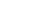 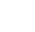 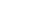 On-G
Overview of the Fraud Audit Process
Brainstorming
Documenting
Obtaining Risk Info
Communicating
Identifying Risks
Evaluating Evidence
Assessing Risks
On-Going Process Throughout The Audit
Brainstorming
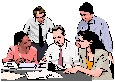 Brainstorming
Audit planning 
How and where the financial statements might be susceptible to fraud or what’s here to steal 
Emphasize importance of proper state of mind (professional skepticism) during the audit 
Include risk of management override of controls 
Should continue throughout the audit
Brainstorming
Discuss incentives/pressures and opportunities 
Why would management want to falsify its f/s? 
Political promises such as cutting spending 
Budgetary pressures – consider the climate
Brainstorming
What would someone want to steal, how would they do it 
What are the opportunity assets (easily transferred, valuable, desirable, money) 
How could someone convert personal expenses to public 
How could the politician use the office to enhance political career, fulfill campaign promises
Brainstorming
What is the culture of the organization? 
Is it a culture of Trust, Hope, and Love 
Consider opportunities for fraud 
Management style (open or closed) 
Recording and reporting 
Segregation of duties, controls, policies 
Consider effectiveness of oversight committee 
Audit committee 
Board
Brainstorming
What might be the results of your brainstorming meeting? 
Closed management style 
Elected official – 20+ years at the helm 
Political machine 
Employees loyal to leader 
Not a great amount of incentive/pressure to falsify the f/s 
Lots of opportunity assets 
Planes, dozers, building equipment, nurseries, money 
Business expenses that mirror personal 
Air Travel, home building supplies
Brainstorming
Brainstorming results: 
CASE STUDY: Los Angeles Dept. of Agriculture 
A way around the bid law 
Lots of contracts “handed out” to the public 
Culture: 
Recent fraud audit hampered by mgmt. 
Recent audit response indicated lack of appreciation for audit process 
Recording/Reporting process 
CFO is related to the leader 
CFO heavily involved in campaign
Brainstorming
Continue the process throughout the audit 
Emphasize professional skepticism 
Continuously apply critical thinking 
Could this transaction be fraud 
Does this document really tell the true story of the transaction
Obtaining Risk Information
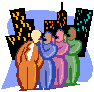 Obtaining Risk Information
Inquiries of management and others about fraud risk and their response to the risk 
Direct knowledge 
Allegations of fraud by others 
Management’s understanding of the risks of fraud and where it is most likely to exist 
Programs and controls established to mitigate the specific risks of fraud identified 
How management communicates ethics to employees
L.A. Dept. of Agriculture:Obtaining Risk Information
In 1988 the IG questioned the Commissioners use of dept. aircraft for personal use 
Dept. pilot told us he had to fly the Commissioner’s wife to a dance recital 
Analytical review of food storage contracts indicated excessive payments $3.7-$4.3million 
Contractor informed us that he had to give $$$ to the Commissioner*
L.A. Dept. of Agriculture:Obtaining Risk Information
Terminated employees filed for unemployment 
Disqualified 
Administrative law judge found: 
“Her performance suffered only due to the fact that she would frequently be called away so that she could run personal errands for the commissioner” 
Analytical review of exec. Secretary salaries = 94% higher than other agencies
Identifying Fraud Risks
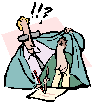 Identifying Fraud Risks
Professionals judgment required 
Think in terms of incentive/pressures, opportunities, and rationalization 
Standard has excellent lists 
Risk attributes to consider: 
Type of risk: reporting or misappropriation 
Significance of the risk; could it be material 
Likelihood of the risk; what’s the likelihood it result in fraud 
Always consider management’s ability to override controls apart from specifically identified risks
L.A. Dept. of Agriculture:Identifying Risk
Risk of kickbacks 
Incentive: Hangs with big boys and not so big salary 
Opportunity: 100% control and ability to override any control 
Would probably result in excess contract costs 
Likely not material 
Information specific enough, sounds credible
L.A. Dept. of Agriculture:Identifying Risk
Risk of improper use of aircraft: 
Incentive: Travels, family spread across L.A., farm 200 miles away, hunting camp 180 miles away 
Opportunity: Total control, he’s also a pilot 
Rationalization: Told the IG that it allowed him to be the commissioner more 
Highly likely, probably small dollars, big message to staff and not a good one
Assessing Fraud Risks
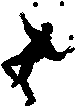 Assessing Fraud Risks
Professional judgment – what do I have when I consider what I have obtained 
Assessment should take into account an evaluation of the entity’s programs and controls that address fraud risks 
Tone at the top 
Does the entity train in ethics and values
L.A. Dept. of Agriculture: Assessing Risk
Information indicating risk of 
Abuse of equipment – airplane 
Abuse of power – bid manipulation 
Abuse of tax dollars – excessive salaries 
Abuse of employees – personal errands
Responding to Fraud Risks
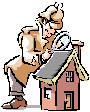 Responding to Fraud Risks
There are three ways to respond: 
Alter the overall way the audit is conducted 
Change the nature, timing, or extent of audit procedures 
Perform procedures to address the risks related to management’s ability to override controls
L.A. Dept. of AgricultureResponding to Risk
Altered overall way audit conducted 
Risk of excessive salaries – extensive interviews of current and prior employees 
Risk of improper use of aircraft – interviews of pilots, review flight logs, compare flight times to reasonable flight plans, personal calendars 
Risk of bid manipulation – interview bidders, review bids, compare to other states, review books of specific bidders, review old court testimony
Other Responses
If risk indicates payroll fraud 
Observe activities 
Examine electronic gate/door activity 
Add unpredictability to procedures 
Use computer aided techniques 
Compare employment dates to check/service dates 
Changes to the pay code or other fields 
Unusual changes (negative retirement?)
Evaluating Audit Evidence for Fraud
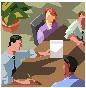 Evaluating Audit Evidence for Fraud
Evidence gathered during audit my indicate additional risks 
Be alert for: 
Discrepancies in the accounting records such as: 
Receivable balance doesn’t agree to customer accounts 
Cash collected regularly but not deposited regularly 
Cash/check composition of deposits 
Conflicting or missing evidential matter 
Maybe they didn’t keep the record of the bad transaction 
Problematic or unusual relationships between the auditor and client
Evaluating Audit Evidence
Fraud is intentional acts 
Errors unintentional 
Prove the elements of the fraud 
Theft: Taking, belongs to another, w/o their knowledge, intent to permanently deprive 
Public payroll fraud: payments for services not received or grossly inadequate for compensation
L.A. Dept. of Agriculture:Evaluating the Evidence
Use of aircraft: 
Belongs to the state 
Misrepresented as business flights 
Didn’t reimburse for majority, so intent to permanently deprive state of $$$ 
Excessive Salaries 
Commissioner personally appointed 14 individual 
Paid them $70,000+ for jobs normally paid half that 
None performed duties for which they were paid 
All worked his campaign 
5 performed personal work including building his children’s homes
Communicating Fraud Evidence
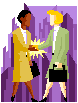 Communicating Fraud Evidence
Whenever “evidence of fraud” is found, it should be brought to the attention of the appropriate level of management 
Even if the matter is inconsequential 
Report directly to the audit committee when: 
Fraud causes a material misstatement 
Fraud involves senior management 
Reach an advance understanding with the audit committee about fraud involving lower-level employees
Documenting Fraud Considerations
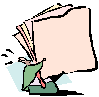 Documenting Fraud Considerations
Brainstorming sessions 
Procedures performed to obtain information needed to identify and assess fraud risks 
Specific fraud risks identified and descriptions of how you responded to those risks